Dating, Marriage, and Avoiding Divorce: Eliminating Failure in Mentor/Protégé Relationships
Moderator:         Gloria Larkin, TargetGov

Panelists:            Ted Gattino, Taggart Brown & Associates, Inc.
                              Donna Huneycutt, Benedex Robotics
                              Isaias “Cy” Alba, IV, PilieroMazza PLLC
Gloria Larkin
President and CEO
TargetGov
Ted Gattino
COO
Taggart Brown & Associates, Inc.
Donna Huneycutt
Senior Advisor
Benedex LTD
Isaias “Cy” Alba
Partner
PilieroMazza, PLLC
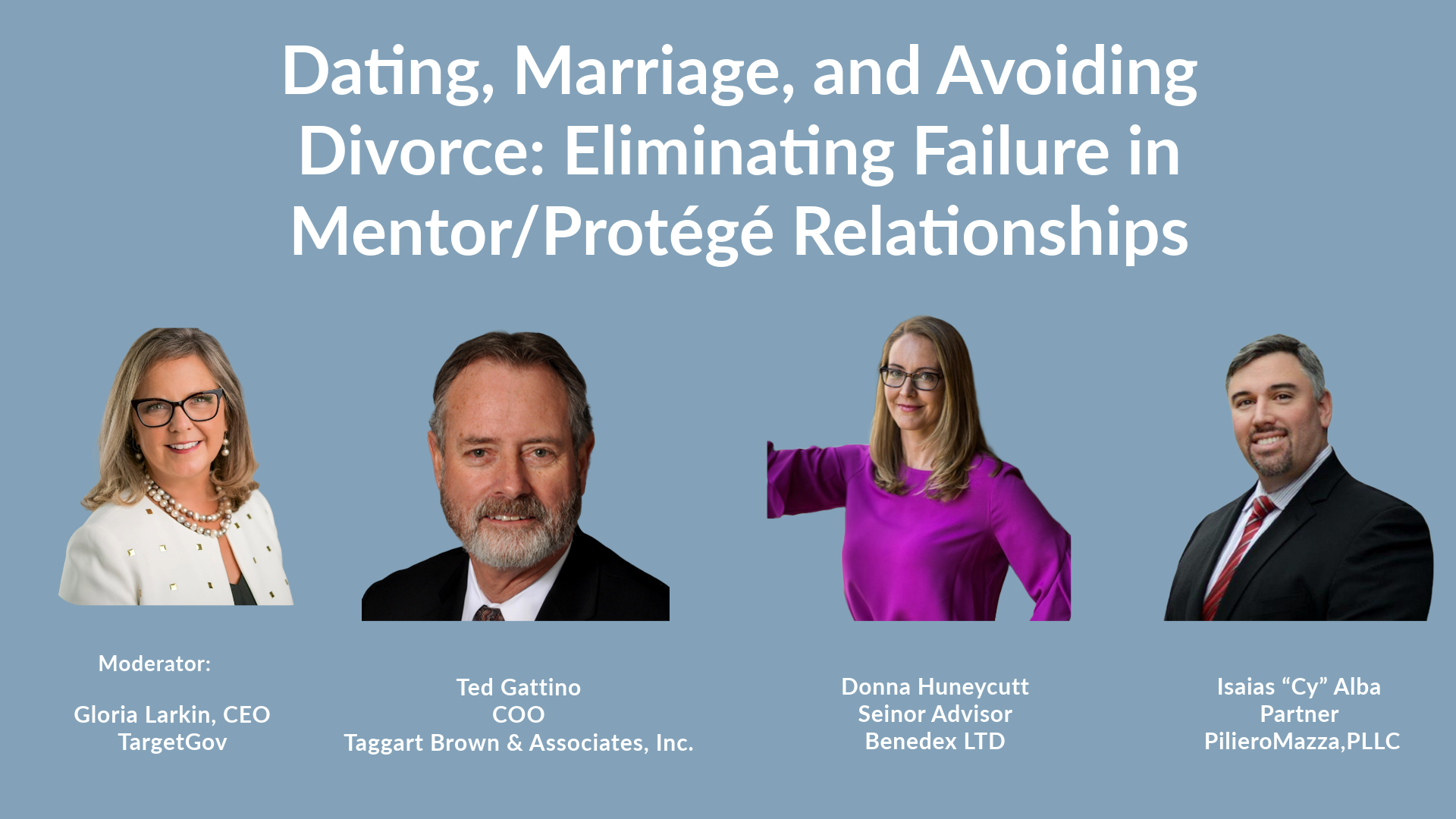 Ted Gattino, COO
Taggart Brown & Associates, Inc.
Gloria Larkin, President and CEO 
TargetGov
GloriaLarkinTG@targetgov.com
ted@taggartbrown.com
(866) 579-1346
(443) 996-6400
https://www.targetgov.com/
https://www.taggartbrown.com/
Isaias “Cy” Alba, Partner 
PilieroMazza, PLLC
Donna Huneycutt, Senior Advisor
Benedex LTD
ialba@pilieromazza.com
dshuneycutt@gmail.com
(202) 655-4159
(813) 482-3143
https://benedexrobotics.com/
https://www.pilieromazza.com/